НОВА
УКРАЇНСЬКА
Департамент освіти  Вінницької міської радиКУ “Міський методичний кабінет ”Секційне засідання міського МО класних керівників 1- 4 класів
Програма виховання 
«Нова українська школа» 
у поступі до цінностей

22.08.2019
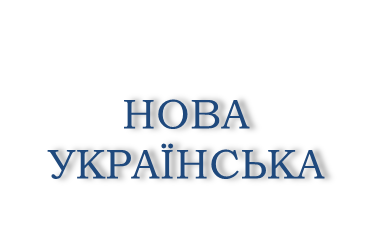 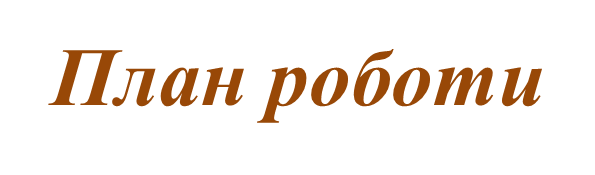 1.  Пріоритети у вихованні компетентної особистості.
   (Побережна І.В., методист з виховної роботи КУ «ММК»).

2. Реалізація проекту «Сучасні підходи до формування громадянсько-патріотичного виховання учнів початкової школи». (Снядовська  Н.В., вчитель  початкових класів КЗ «ЗШ І-ІІІ ст.- гімназія №23 ВМР» 
з досвіду роботи).

3. Лайфхаки класного керівника: «Ефективна взаємодія з батьками: Як стати партнерами». (Максименко Н.В., вчителя початкових класів КЗ «ЗШ І-ІІІ ст. №22 ВМР», з досвіду роботи).    
                                      
4. Базові моральні цінності сучасного виховання. 
  (Зарічна В.А., голова міського МО класних керівників 1 – 4 класів, вчитель початкових класів КЗ «ЗШ І-ІІІ ст. №36 ВМР»). 
 
5. Організаційні питання.
НУШ
Складність сучасних виховних проблем потребує комплексного підходу у їх розвʼязанні та розвитку соціально-педагогічної парадигми виховання. Основою нової парадигми, а відтак і основою виховання виступають особистість дитини, визнання її найвищою цінністю, орієнтація педагога на гуманні, демократичні принципи спільної з дитиною життєдіяльності, отже, генерація стратегії субʼєкт-субʼєктної взаємодії.
НУШ
Засадами сучасного виховання є:
Гуманізм;
Дитиноцентризм;
Холізм;
Патріотизм;
Повага;
Рівність;
Діалогічність;
Проектування цілісного виховного простору;
Соціально-педагогічна солідарність.
НУШ
Пріоритети у вихованні компетентної особистості
1. Спілкування державною (і рідною мовою у разі відмінності) мовами;
2. Спілкування іноземними мовами;
  3. Математична компетентність;
  4. Компетентності у природничих науках і технологіях;
  5. Інформаційно-цифрова компетентність;
  6. Уміння вчитися впродовж життя;
  7. Ініціативність і підприємливість;
  8. Соціальна та громадянська компетентності;
  9. Обізнаність та самовираження у сфері культури; 
  10. Екологічна грамотність і здорове життя.
НУШ
Основні форми і методи організації виховного процесу з молодшими учнями:
тематичні виховні години, дискусії та диспути з актуальних для учнів питань і проблем; тренінги і міні-тренінги з використанням інтерактивних методів роботи; тренінг групової взаємодії, театральна діяльність (аматорський, ляльковий, пальчиковий, тіньовий театр), ігрова діяльність (ситуаційно-рольова гра, сюжетно-рольова гра, гра-драматизація, гра-бесіда, гра-мандрівка, ігрова вправа), інсценування, екскурсія, колажі, колективне творче панно, етична бесіда, тематичний зошит, ранок, свято, усний журнал, колективні творчі справи, оформлення альбому, on-line подорож, конкурси, школа ввічливості, демонстрація, презентація, розповідь, моделювання, вікторина, виставка малюнків, виставка-ярмарок, добродійна акція, хвилини з мистецтвом, година спостереження, година милування, спортивні змагання, козацькі забави, ведення літопису класного колективу, веселі старти, естафети, догляд за рослинами і тваринами інші види педагогічної анімації, гуртки дитячої творчості.
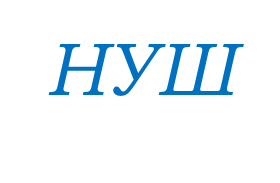 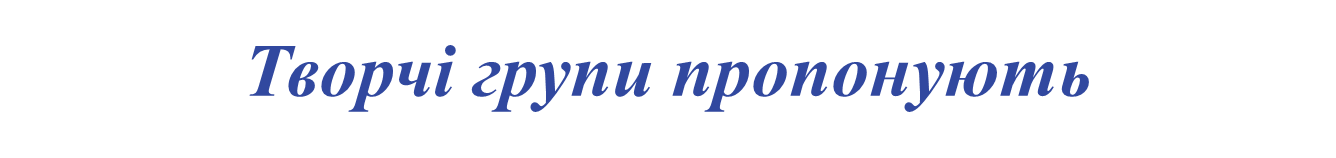 Комунальна установа
 «Міський методичний кабінет»

«Реалізація пошуку творчої групи з практичним застосуванням для класних керівників 1-4 класів»
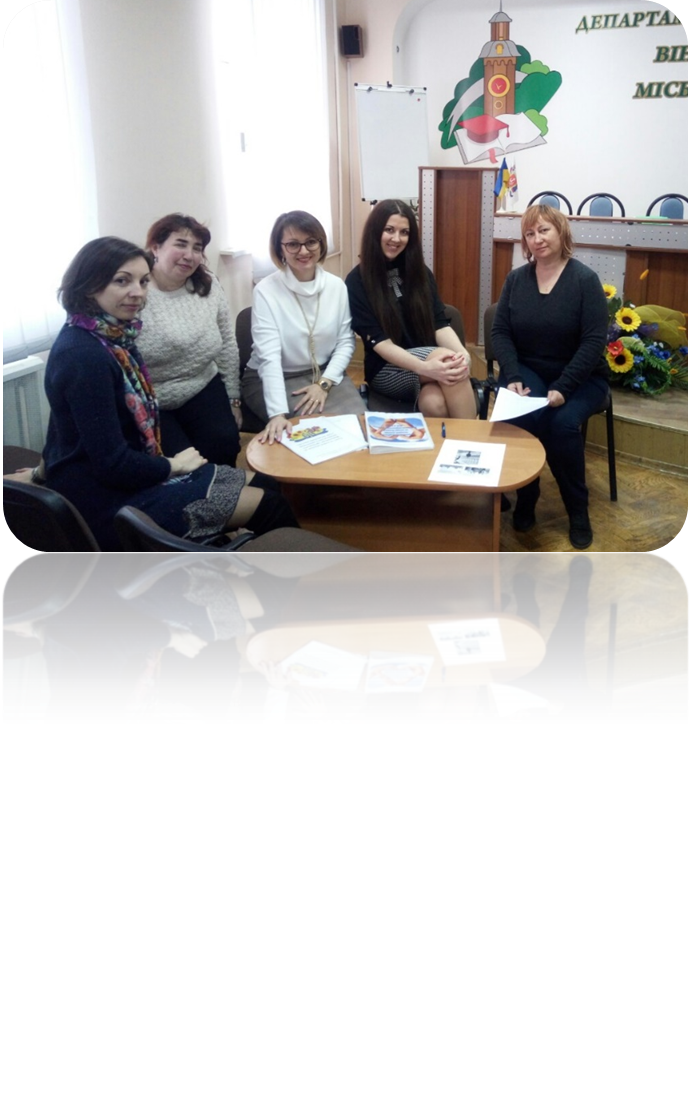 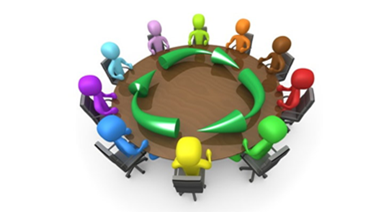 Орієнтовні теми для проведення 
Першого уроку у початковій школі
 в 2019-2020 навчальному році
“Діти об’єднують Україну”;
“Я люблю свою країну”;
Добре тим, хто вміє дружити”;
“Краса людини — її доброта”.
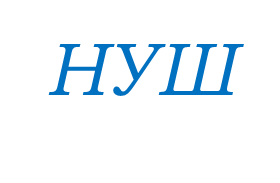 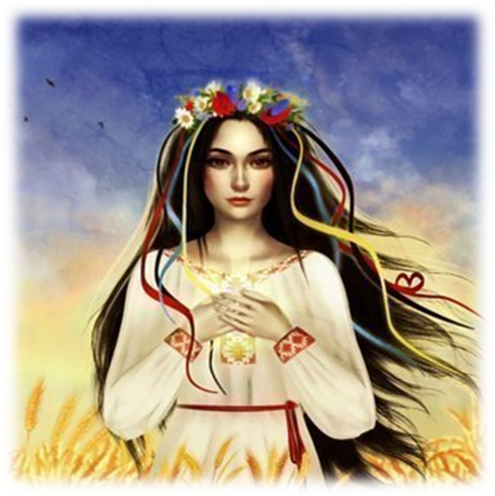 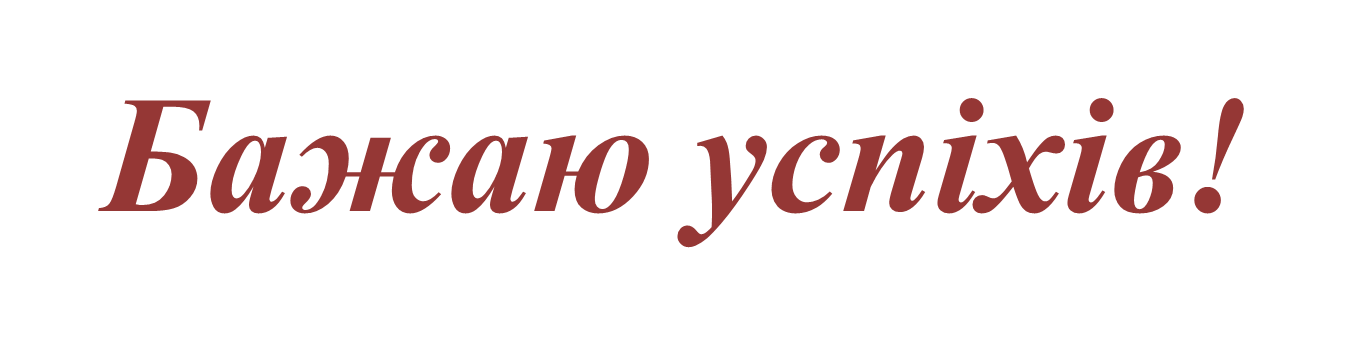